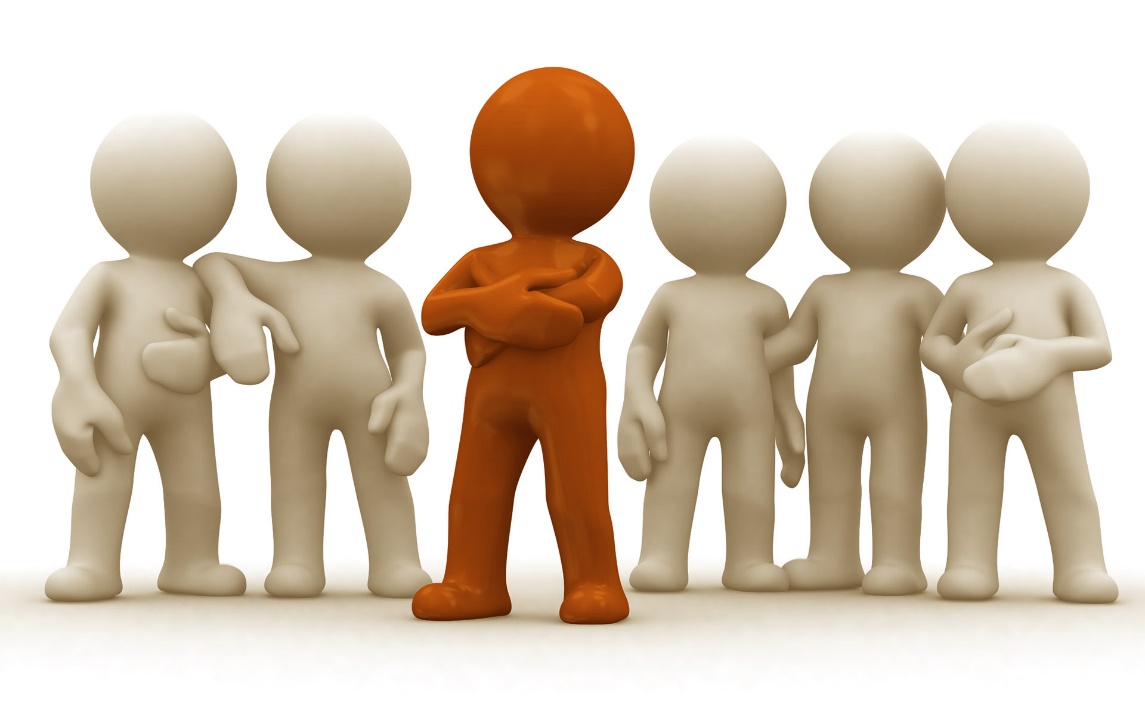 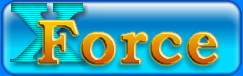 X-Force Report System for Mother Dairy Success Story
Monitoring and reporting made easy…
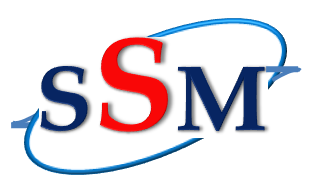 Reporting System
Web based configuration and Reporting
Output in excel, pdf and web screen
Integrated with DCS, SCADA and other data source supporting ODBC/OPC.
InfoTech
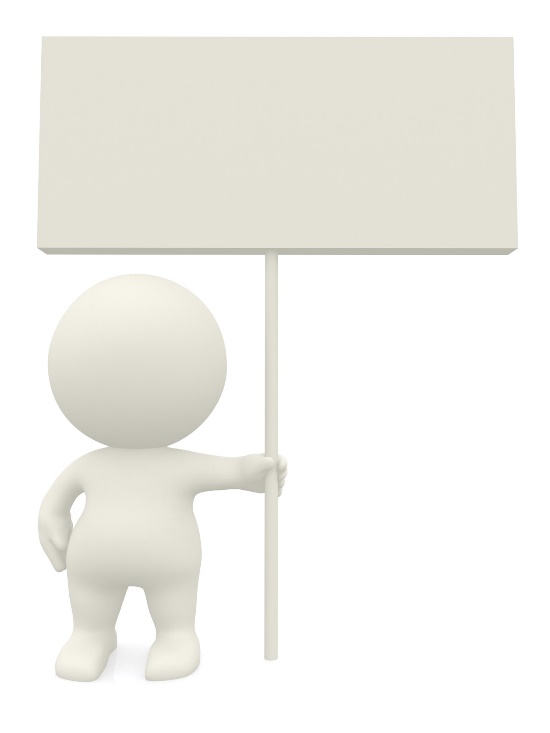 General System Architecture
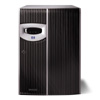 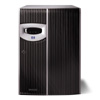 X-ForceXRS
Server
E-Mail
Server
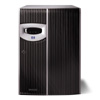 Source Data Providers
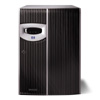 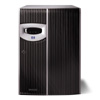 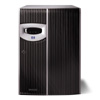 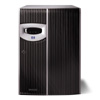 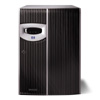 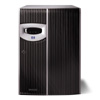 Campus 
Network
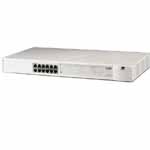 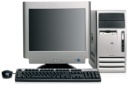 Firewall
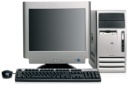 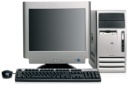 Internet
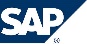 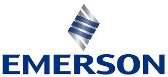 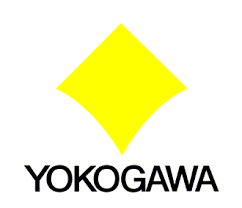 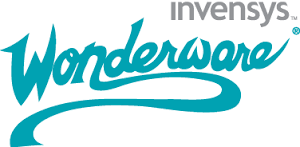 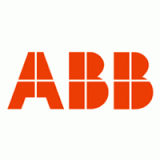 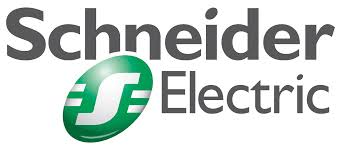 Web Clients on LAN
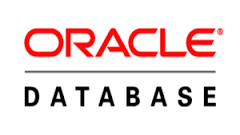 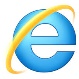 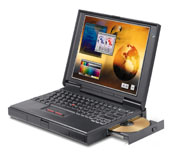 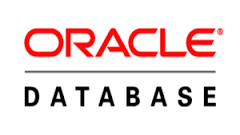 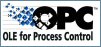 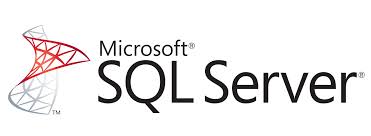 WAP Client
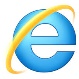 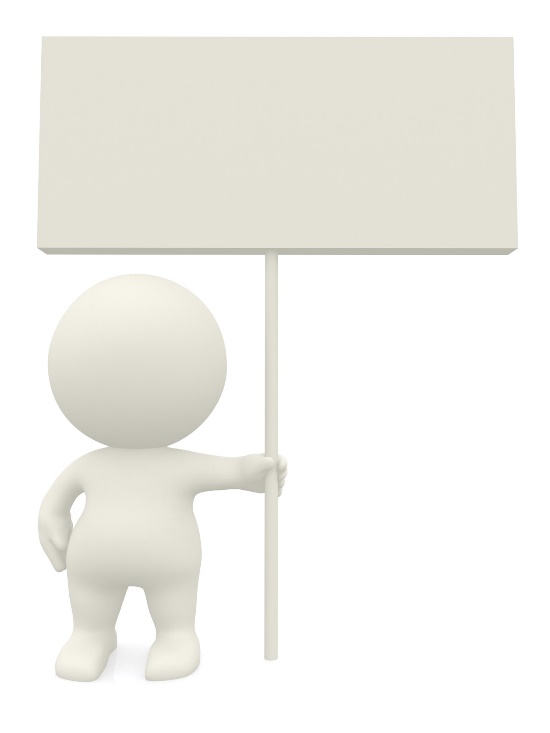 Mother Dairy Architecture
E-Mail
Server
Reporting
Server
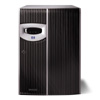 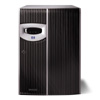 Foxboro DCS
Campus 
Network
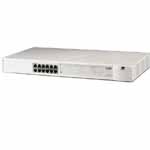 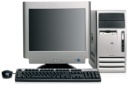 Firewall
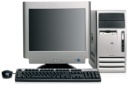 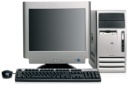 Internet
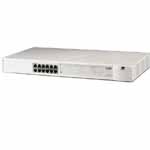 Firewall
Web Clients on LAN
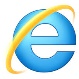 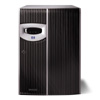 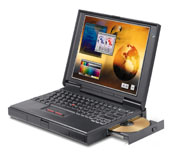 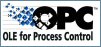 WAP Client
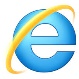 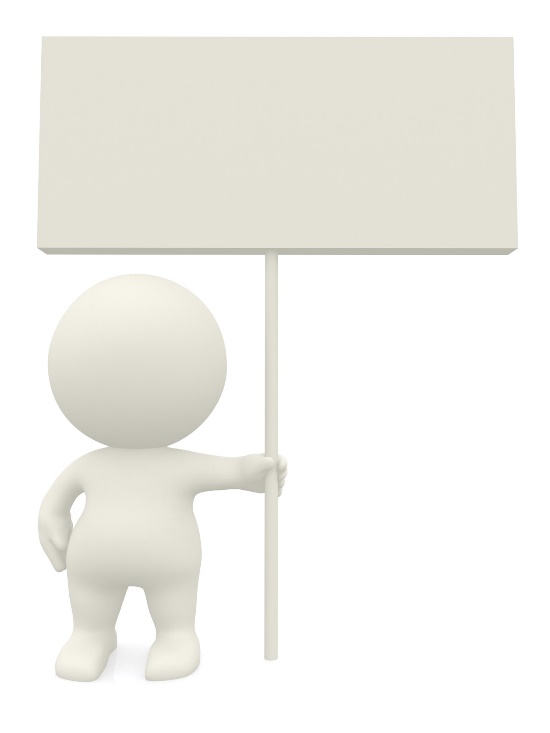 DCS OPC Server
Mother Dairy
Logical Connectivity
Tunneler Server
DCS System
Firewall
Reporting Server
Tunneler Client
Historian
Sync Manager
SQL Database
Scheduler and Web Portal
Client PC
Email
(Reports in excel or PDF)
Browser
(Report and Live data)
Excel
(Report and Trends)
XRS Architecture
SQL/ ORACLE/ OPC/ ODBC/ /MS ACCESS / Historians
Sync Manager
SOURCE
Report Scheduler
X-Force Historian
Database
Report Mailer
X-Force Excel Add In
Web Portal For Reporting and Dashboards
Dashboards
Plant Dashboard
Dashboard - Charts
Dashboard - Charts
Dashboard - Charts
Six Sigma Graphs for pasteurizer
Pasteurization Process Timing Chart
Bell Curve
CIP Timings
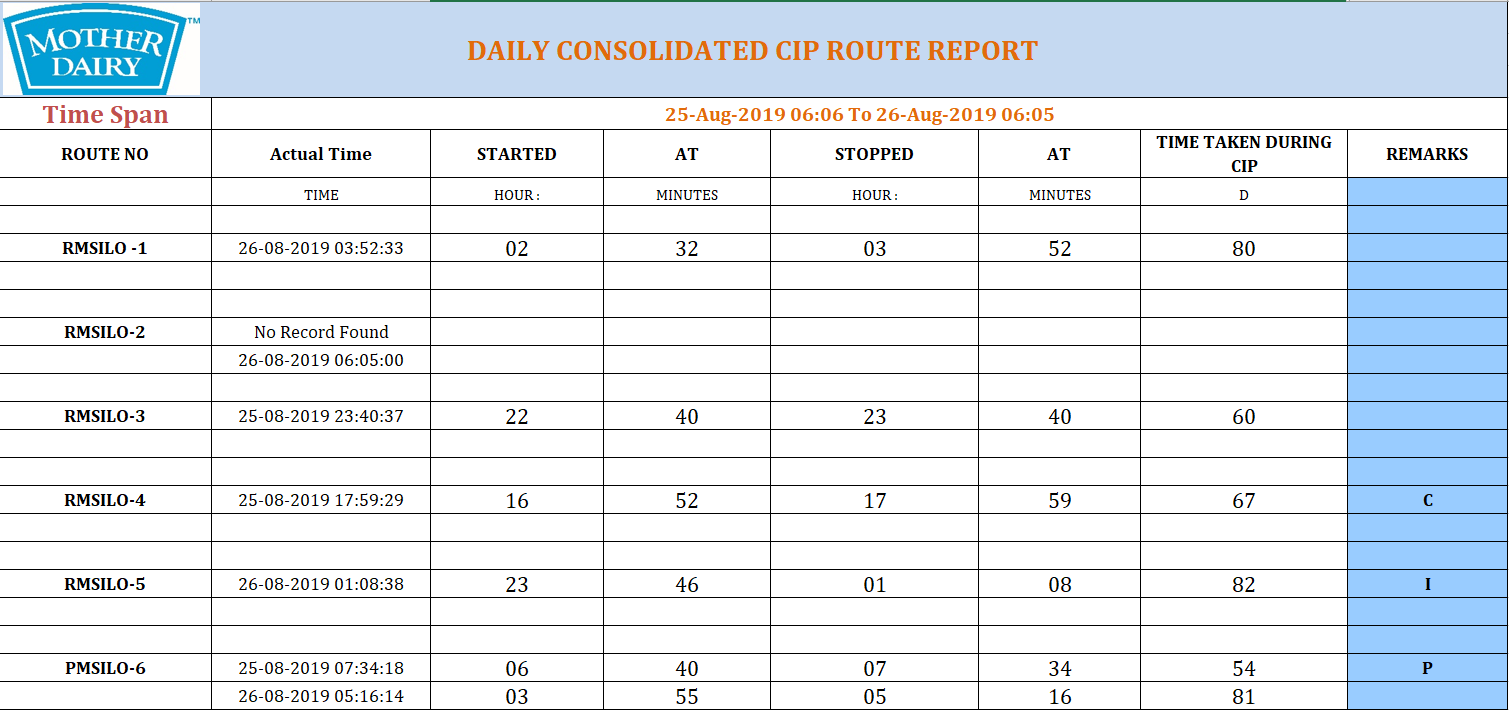 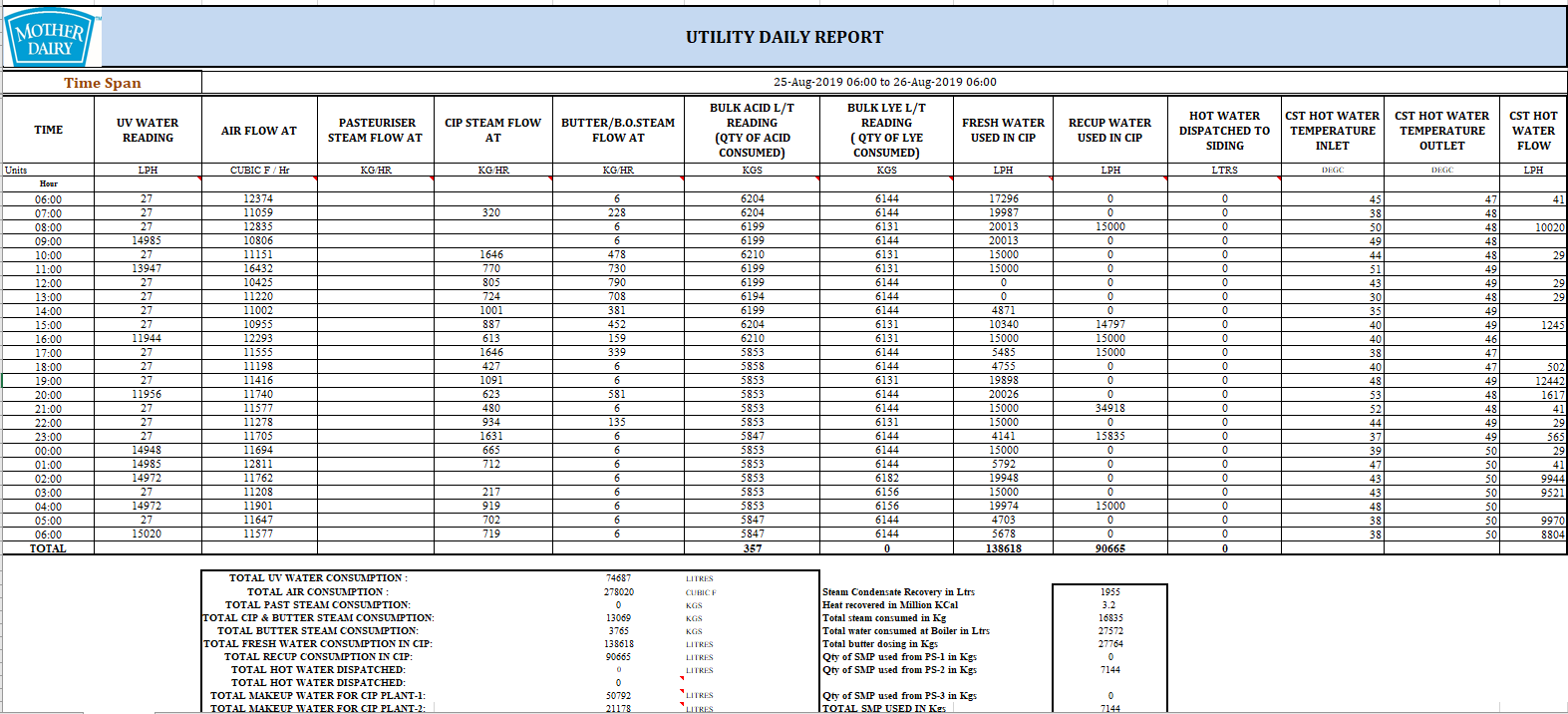 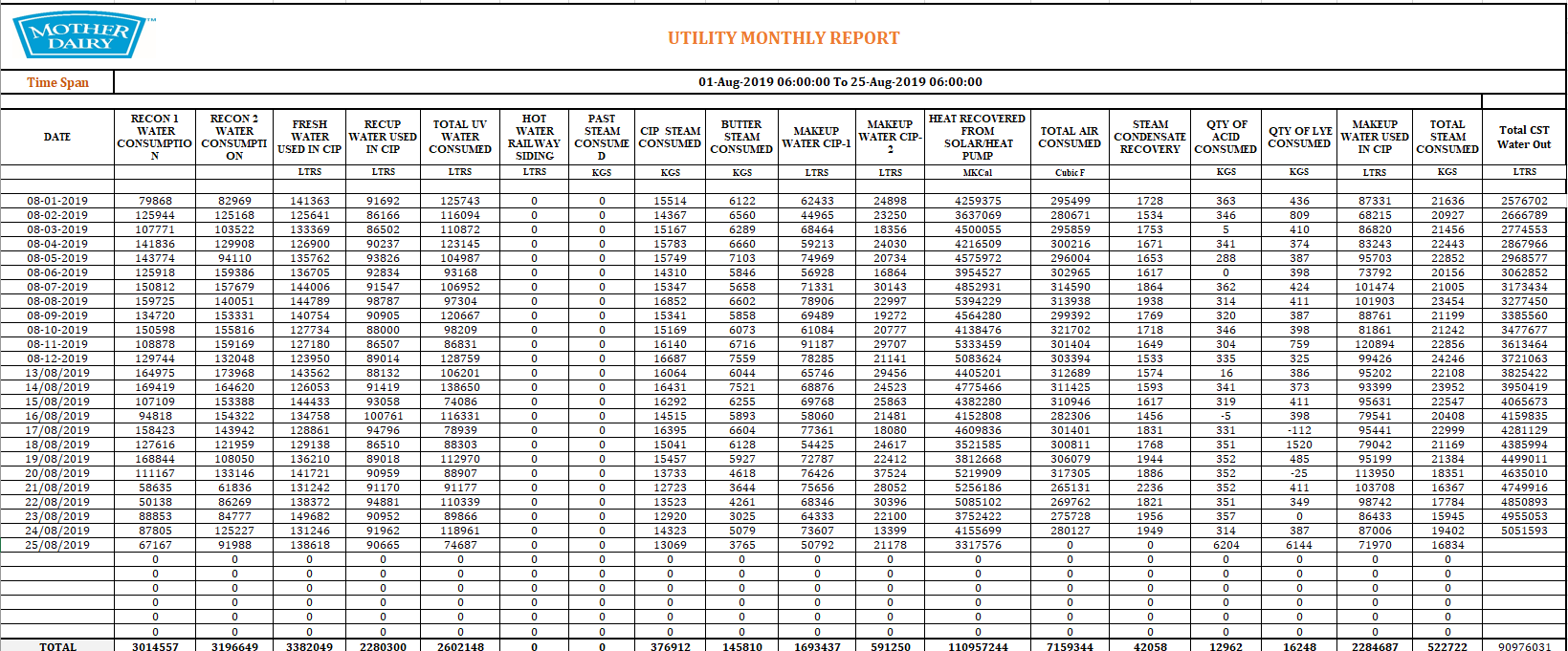 Plant parameter Report
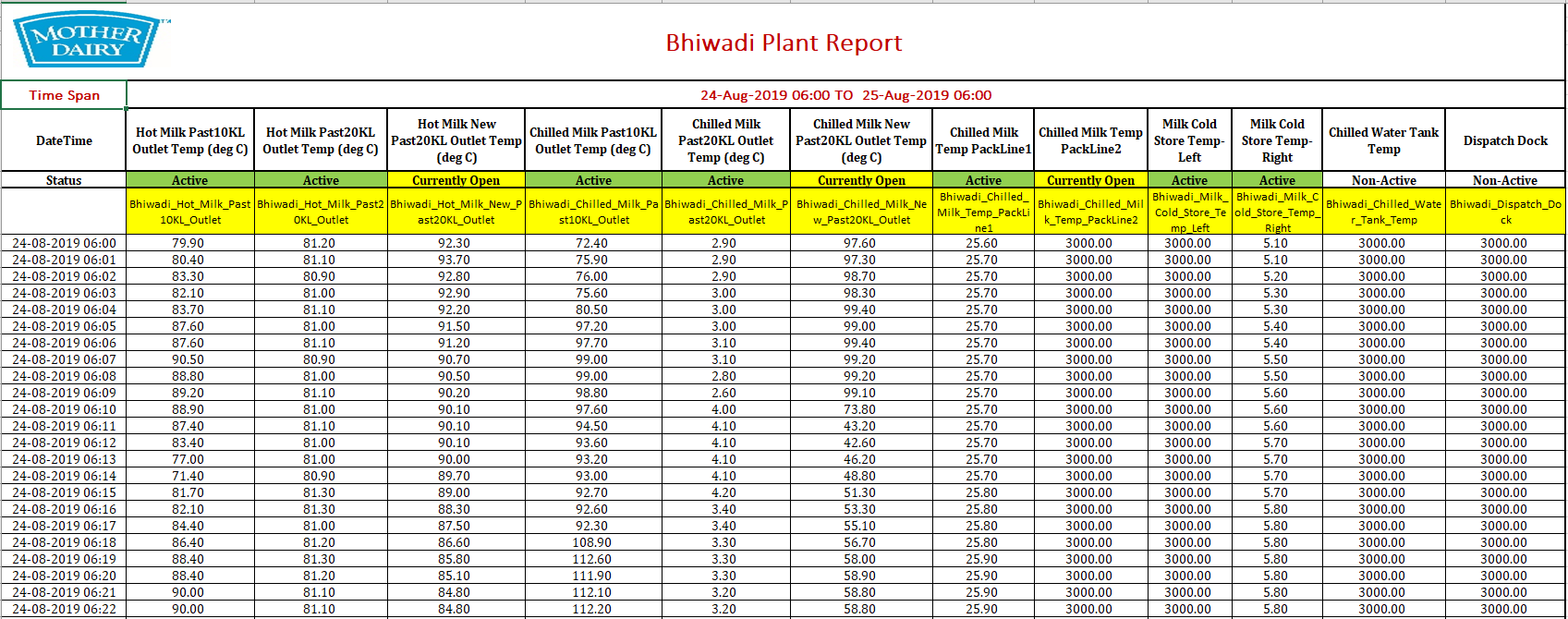 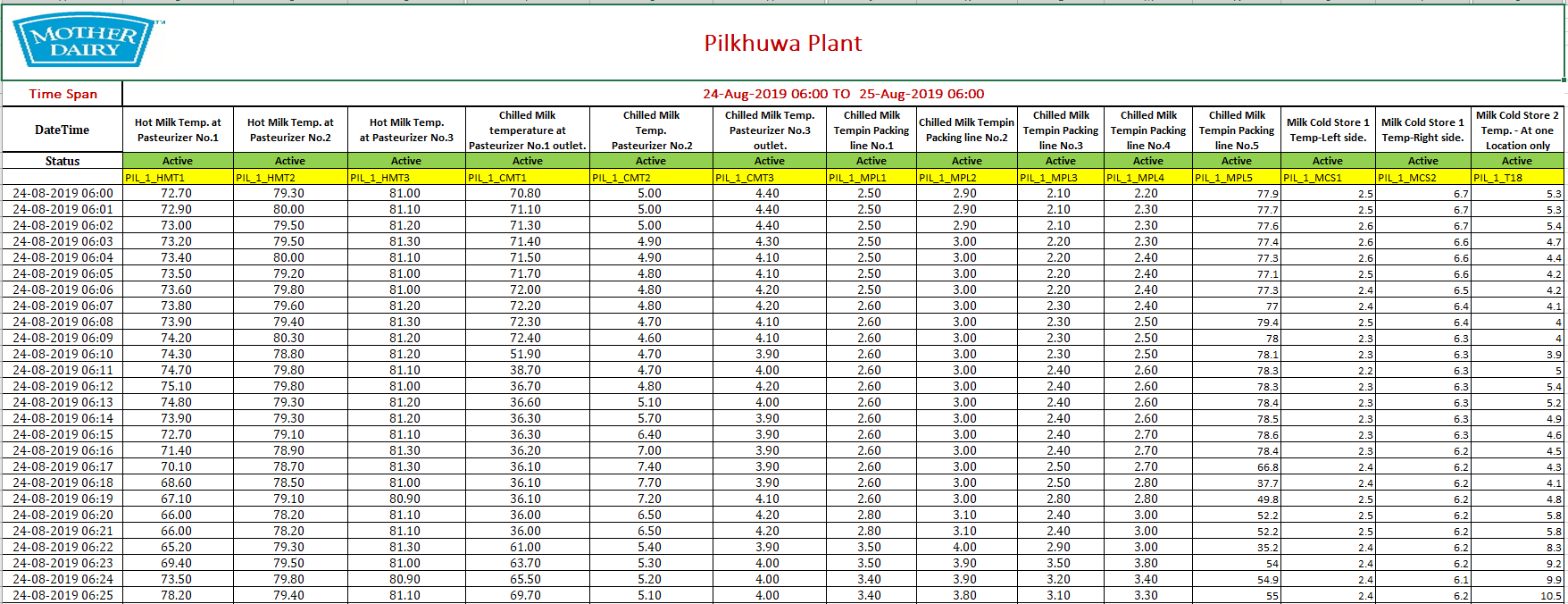 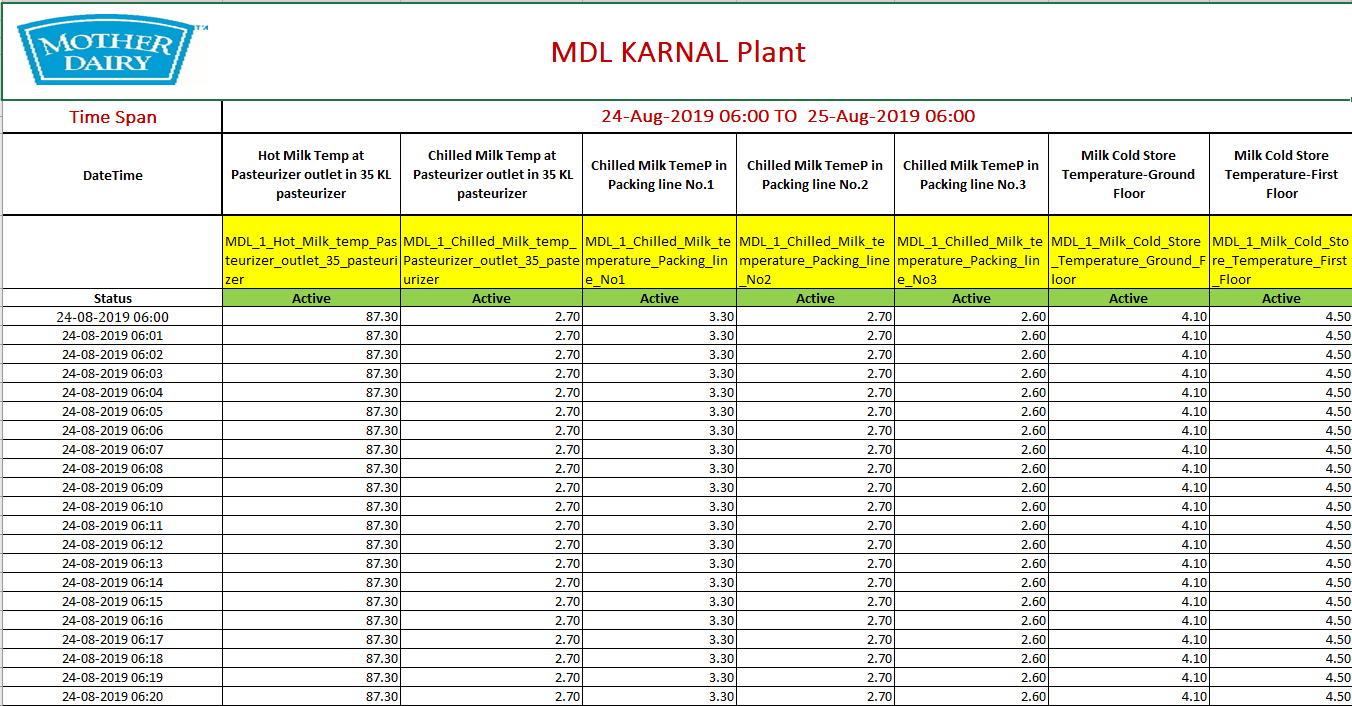 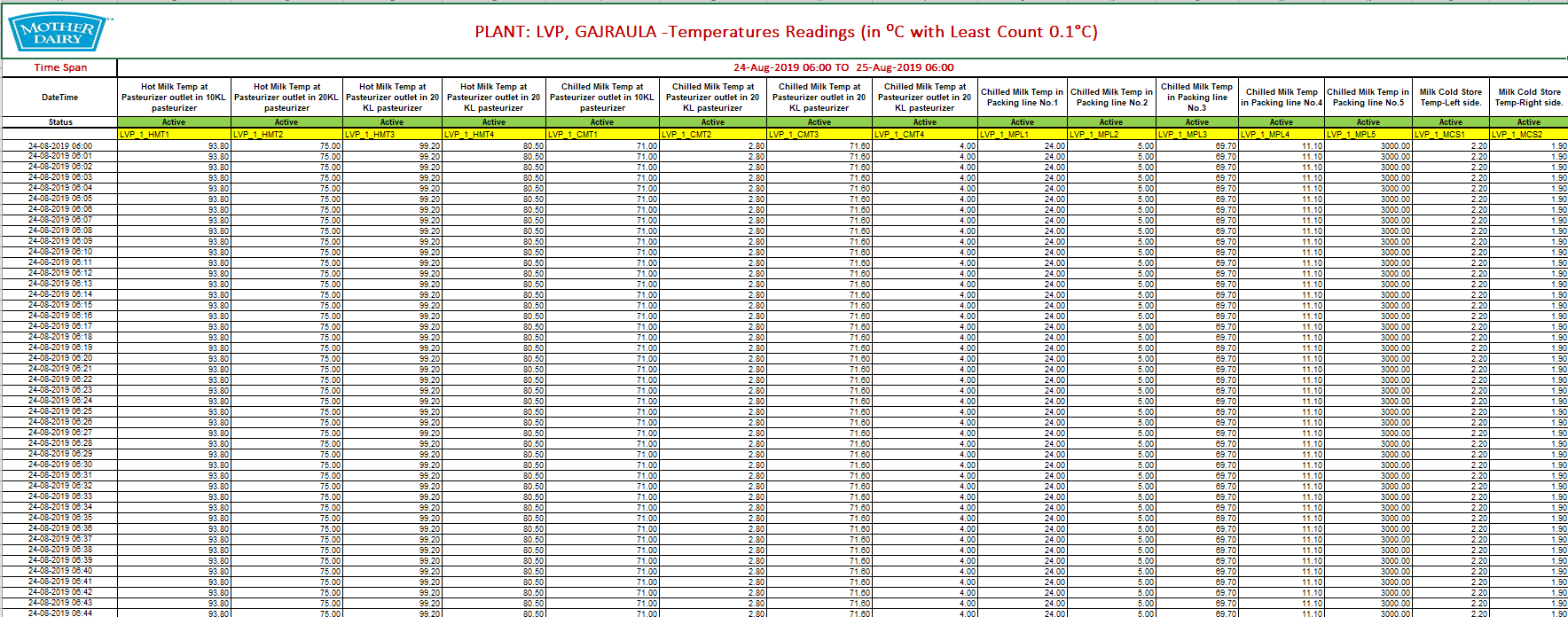 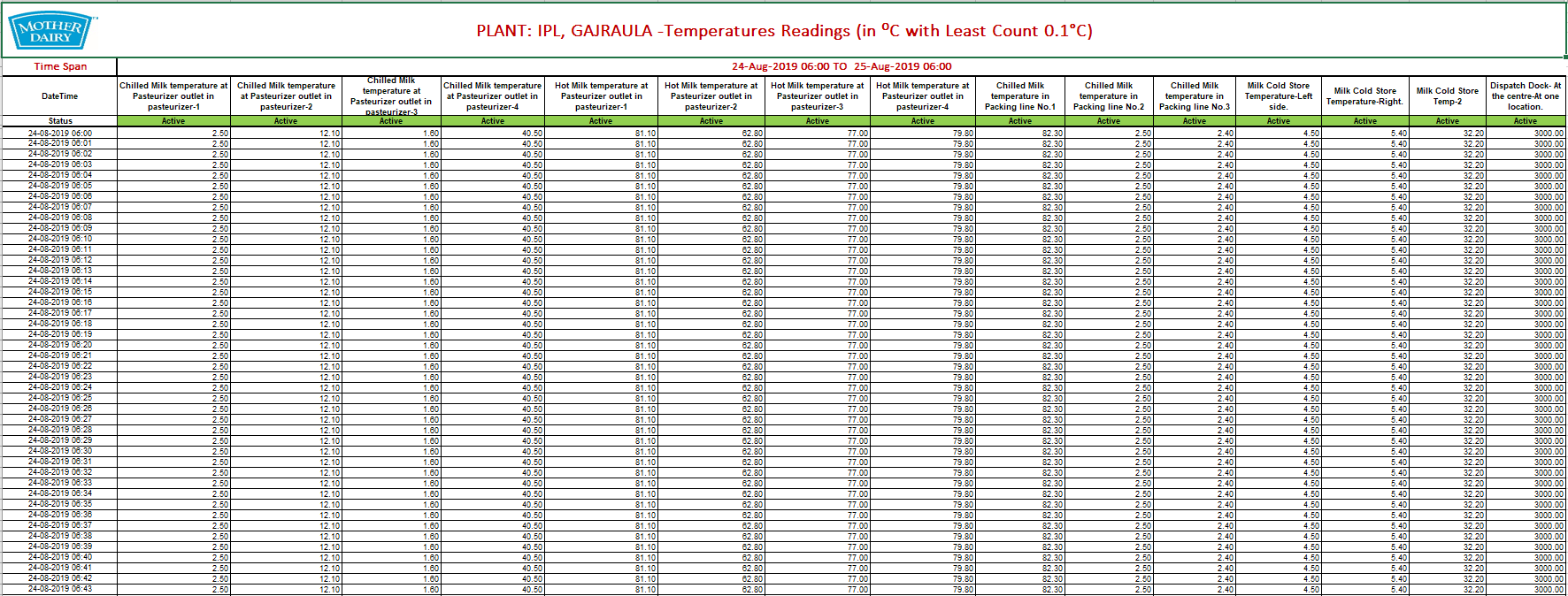 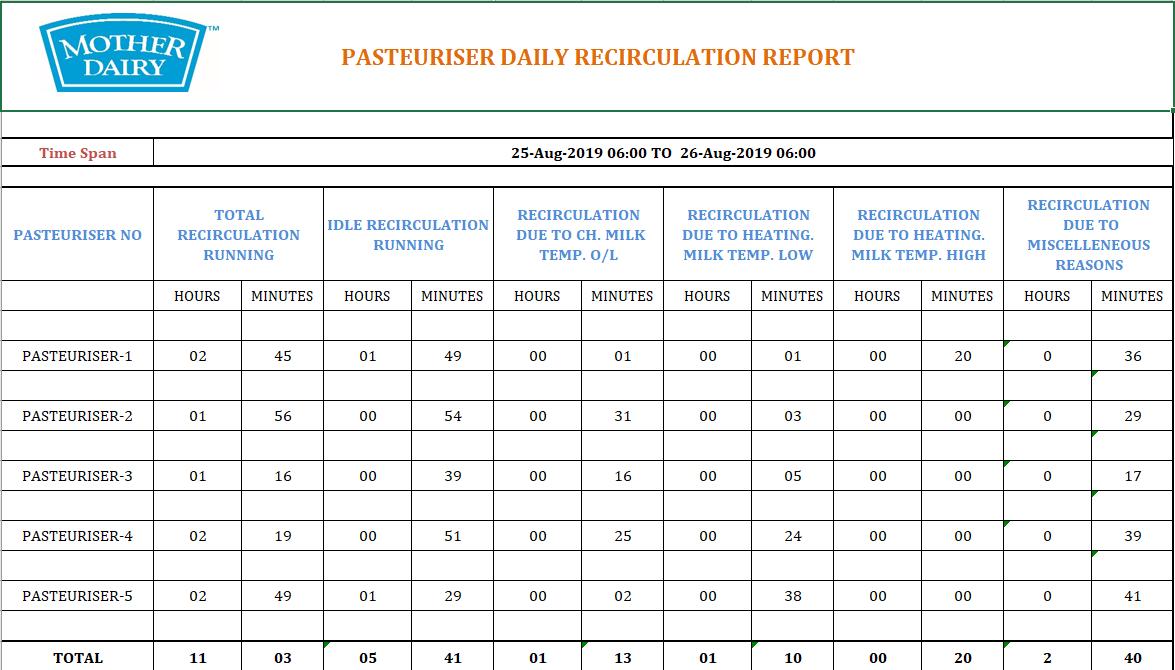 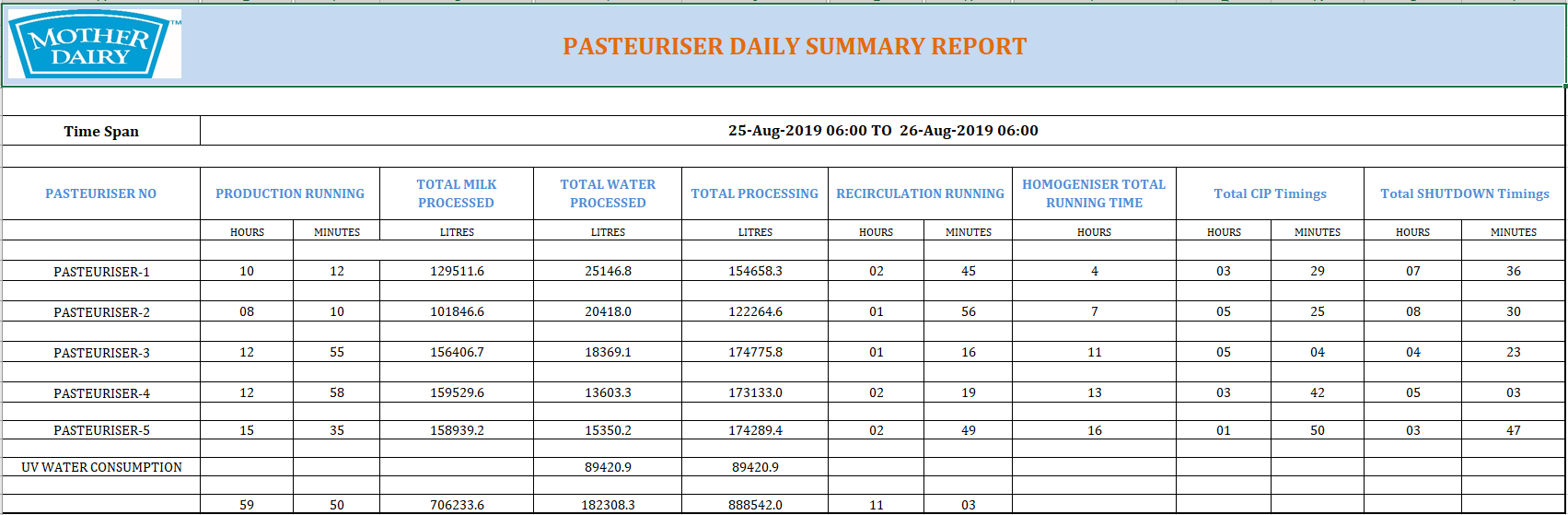 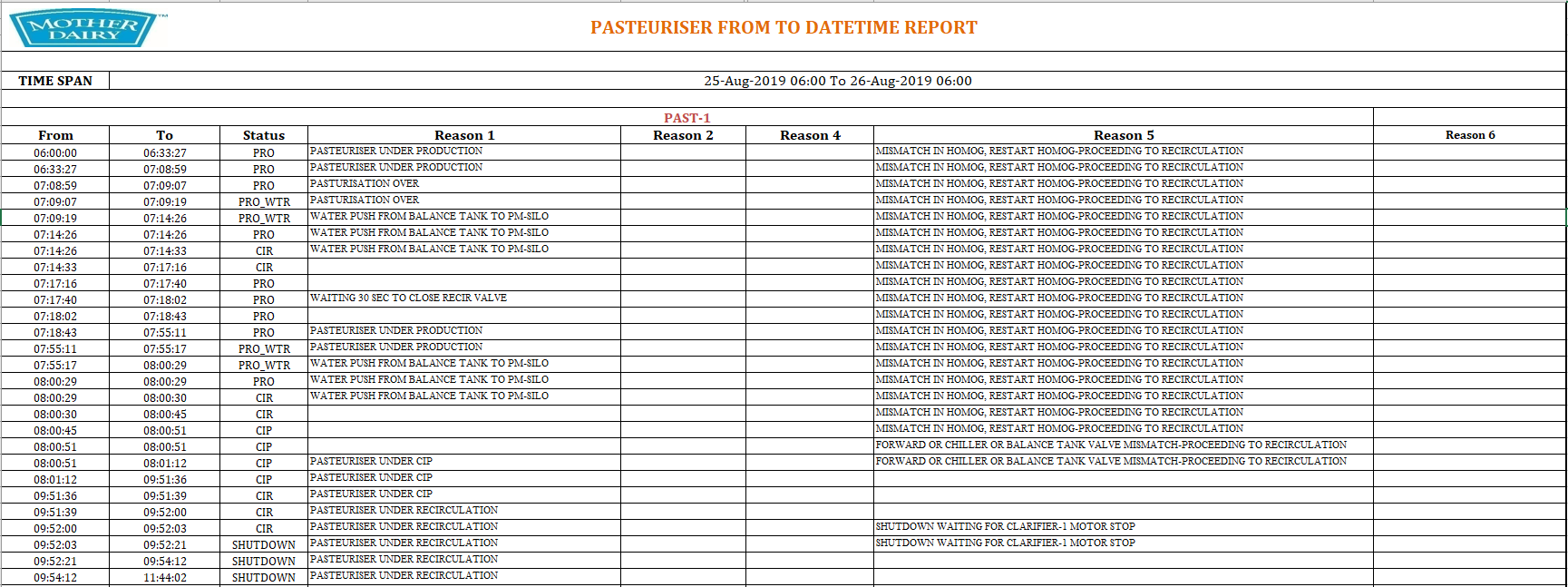 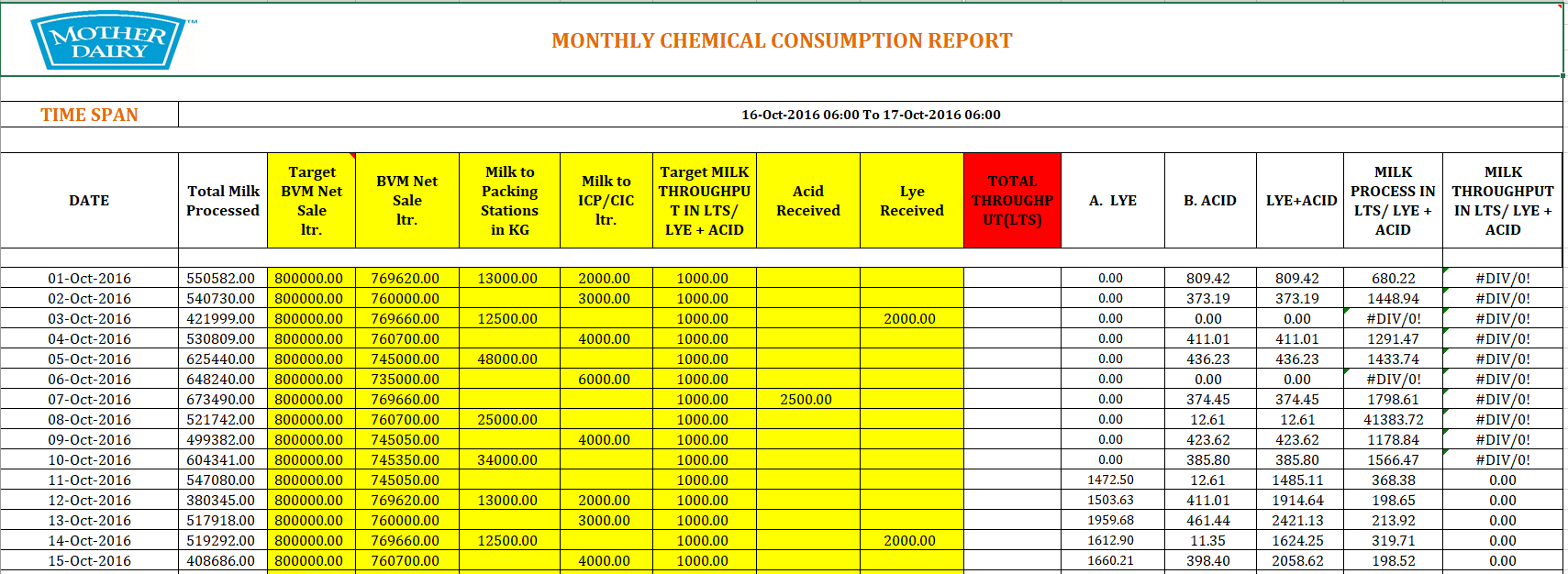 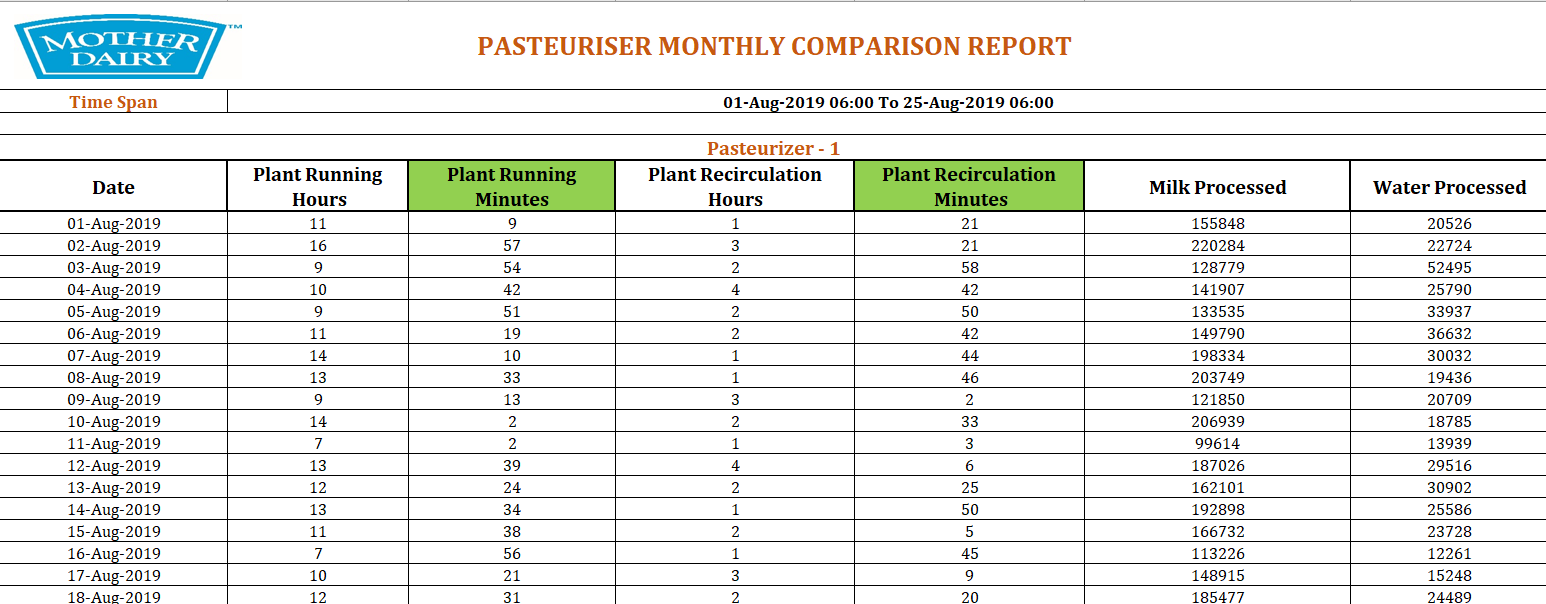 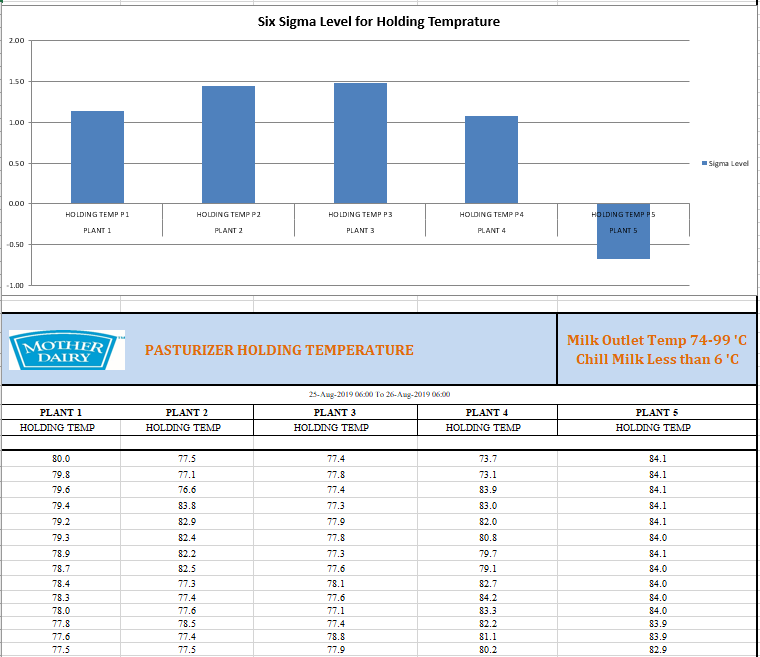 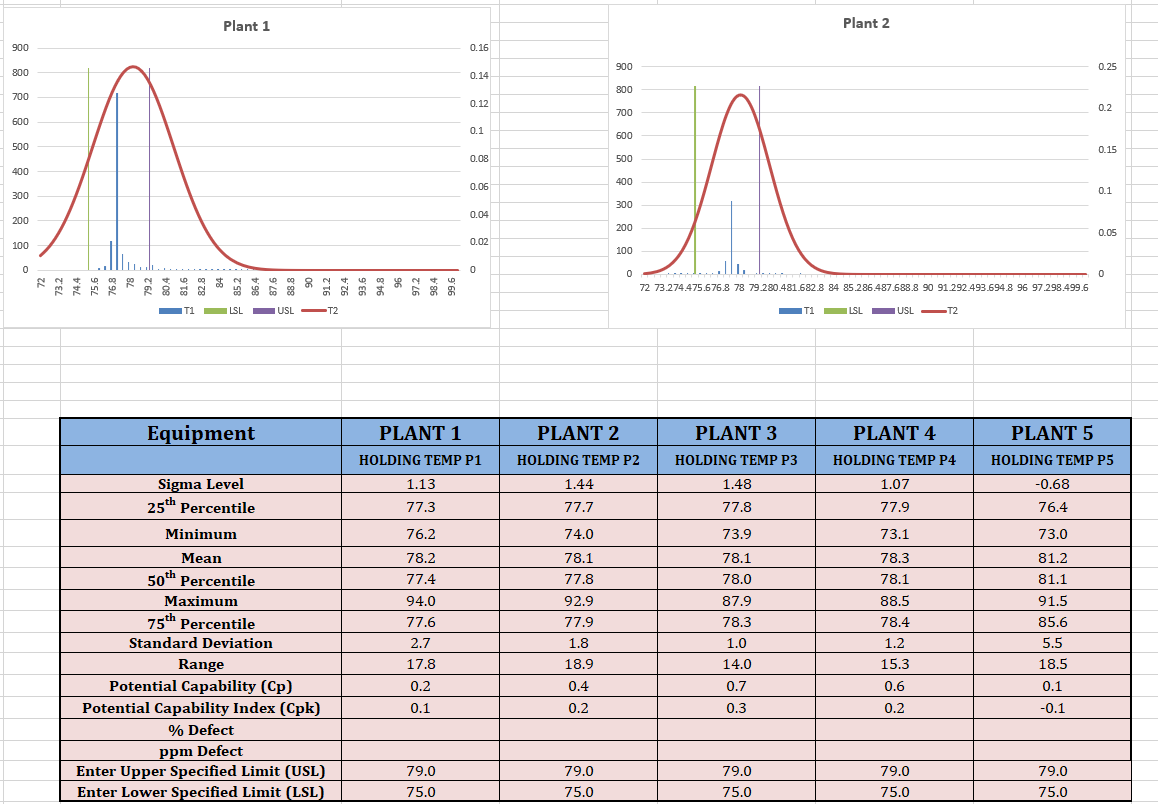 Control chart for holding Temperatures
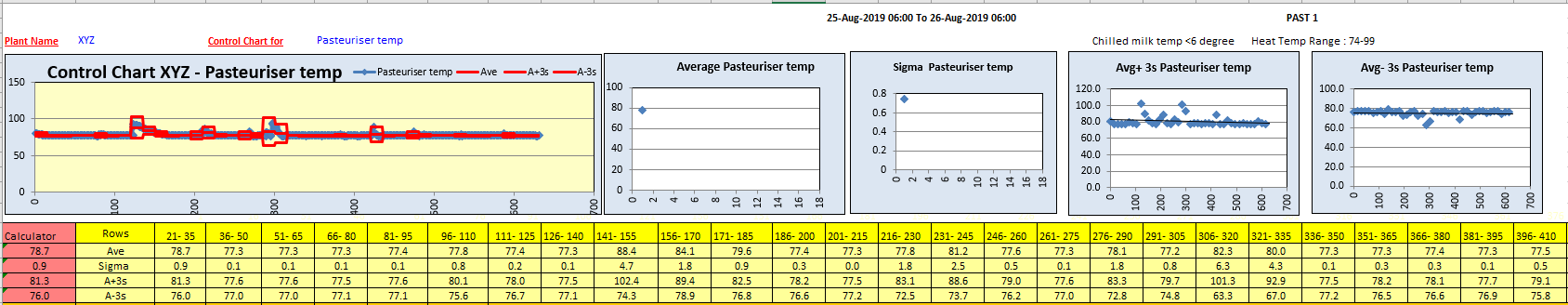 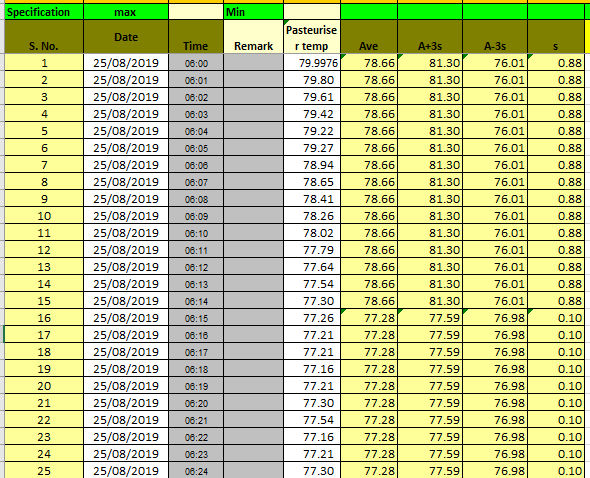